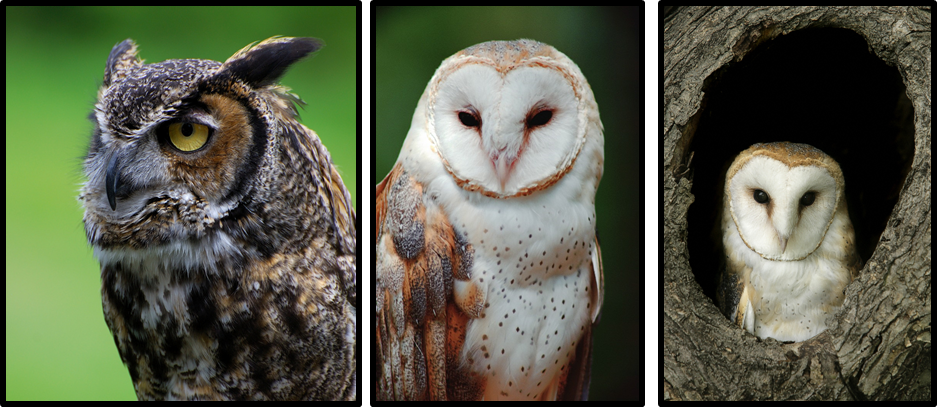 Let's find out about owls.
What do they look like?
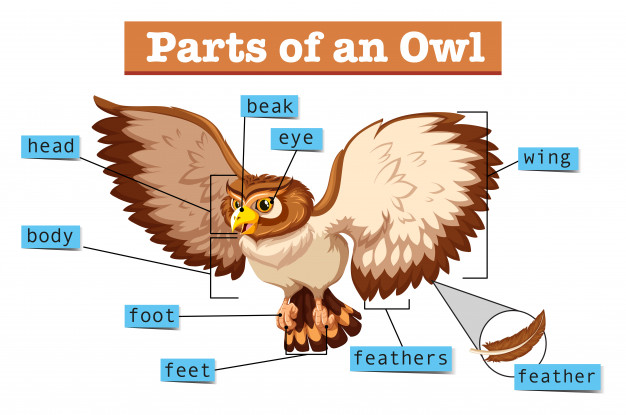 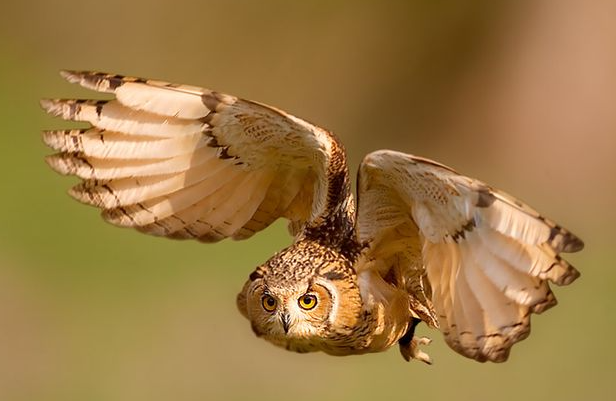 Look at the different parts an owl has. 
Can you find all the parts in the photo of an owl?
What do they look like?
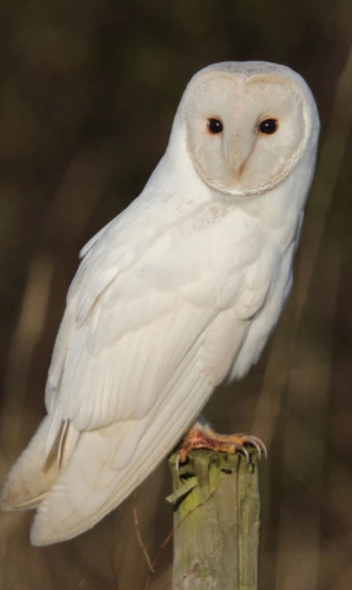 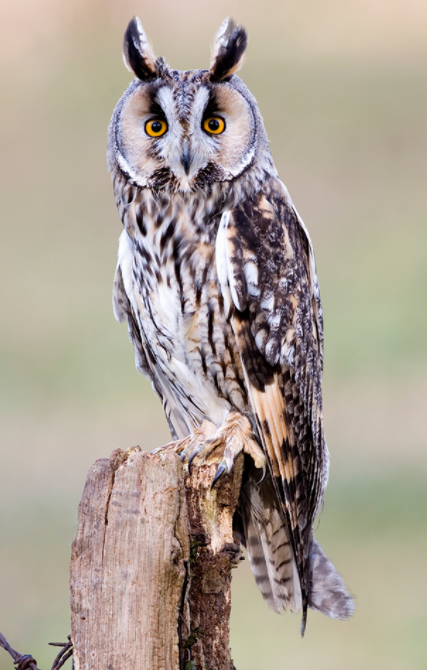 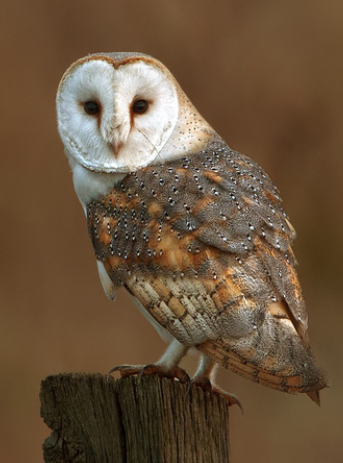 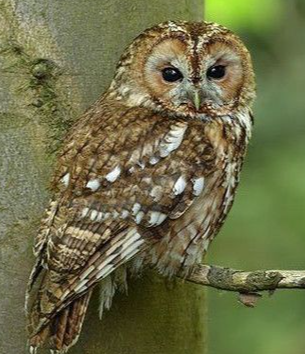 They can be all different shapes, sizes and colours.
Where do they live?
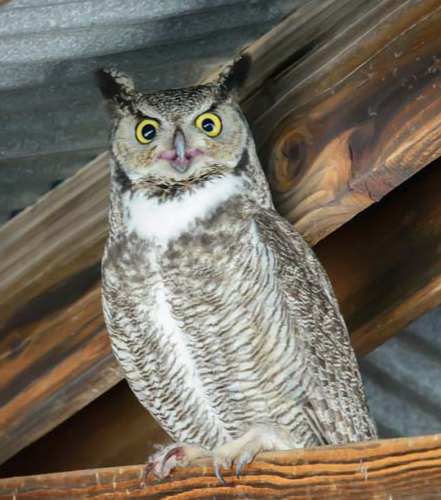 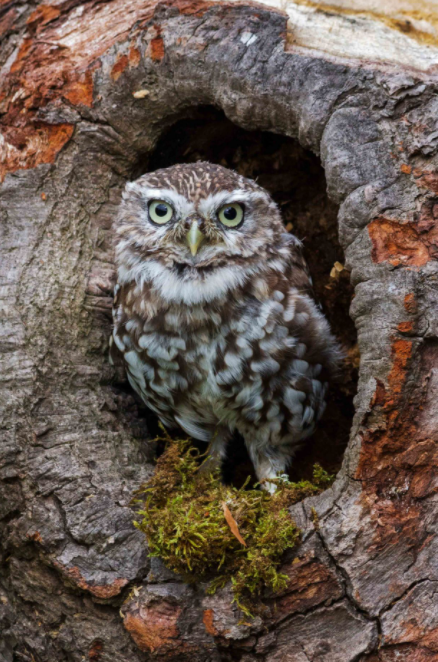 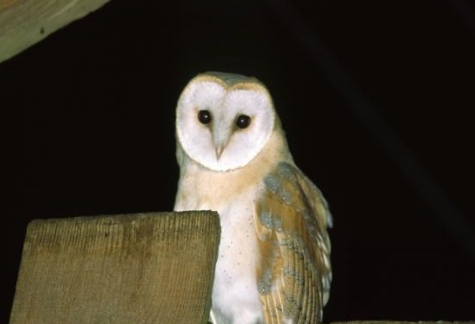 They look for shelter in buildings, sheds, holes in trees in parks and woods.